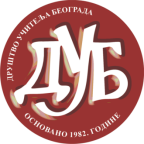 Назив радa:Цинки Линки – плишани меда Аутор/аутори:Славена Недељковић
Категорија: ваннаставне активности – час одељењског старешинеРазред: први
Тема: Циљ: олакшавање процеса адаптације на школску средину и подстицање социјалне интеграције
Методе рада: дијалошка, писаних радова, објашњавања, демонстрације, игровне активности, амбијенталнаОблици рада: фронтални, индивидуални, у групиНаставна средства/ресурси: плишани меда, свеска
Приказ сценарија кроз активности ученика:- записивање доживљаја у току викенда- уређивање фотографија- представљање дневника друговима из одељења, посебно објашњавање нових подвучених речиПродукти: Деневник дружења
1. Активност ученика-опис:Ученици у току викенда кратко описују доживљаје са плишаним медом и својом породицом.
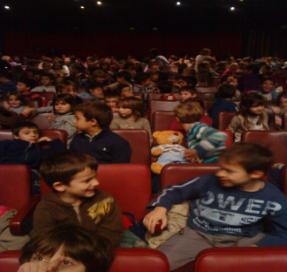 2. Активност ученика-опис:У дневник стављају фотографије.
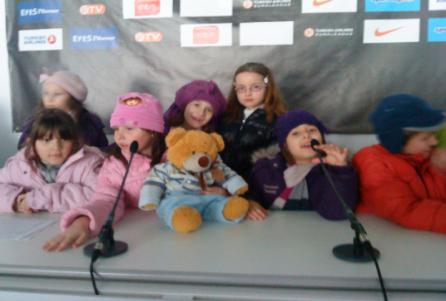 3. Активност ученика-опис:Доносе дневник и меду у школу и причају нам о својим доживљајима. Показују фотографије.
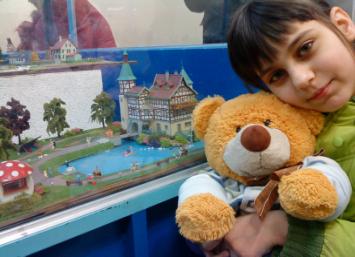 4. Активност ученика-опис:Остали ученици учествују у разговору, постављају додатна питања и прегледају дневник, коментаришу.
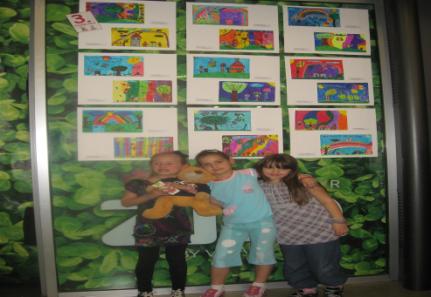